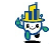 建設技術フェア2025 in 中部
（未来道具のタイトルを記載）
【建設現場において、あったらいいな！】
と思う便利なツールのアイデアを募集！
【建設業での適用可能箇所・効果等】
発案理由（コンセプト）
→
適用箇所
→
効果等
→
こんな風に建設現場で役立ちます！
思い描いた未来道具が建設業界で　　活躍するイメージを記載してください
・建設業のどの部分に適用可能か？
・どんな効果があるの？　など
『あったらいいな、こんなもの』と思う未来道具のイメージ図等を記載してください